Farm Bill Overview
Bradley D. Lubben, Ph.D.
Extension Assistant Professor, Policy Specialist, and
Director, North Central Risk Management Education Center

Department of Agricultural Economics
University of Nebraska-Lincoln
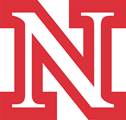 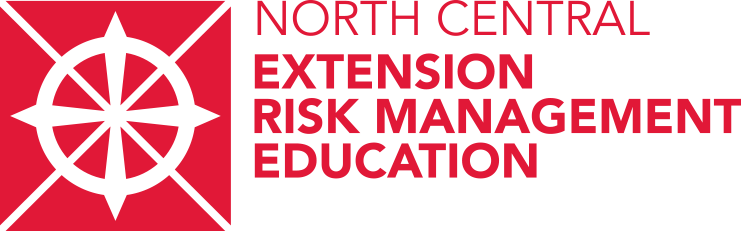 Presented at 2014 Farm Bill ConferenceKansas City, MO, Sept. 3-4, 2014
Farm Bill Overview
Commodities
Conservation
Trade
Nutrition
Credit
Rural Development
Research, Extension, and Related Matters
Forestry
Energy
Horticulture
Crop Insurance
Miscellaneous
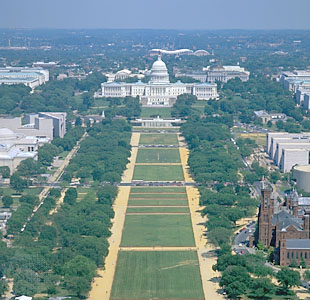 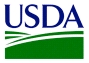 Copyright FPC International
Farm Bill BudgetProjected Spending, FY2014-2023
Farm Bill Budget
Farm Bill Overview
Title I: Commodities
Baseline spending reduced from $58.8 to $44.5 billion (24% reduction) over FY2014-2023
ARC and PLC replace ACRE and DCP
Cotton transitions to crop insurance
Sugar remains status quo
DMPP replaces MILC
Disaster assistance receives permanent authorization and funding
Payment limits and eligibility limits adjusted with more debate to come
Farm Bill Overview
Title II: Conservation
Baseline spending reduced from $61.6 to $57.6 billion (6.5% reduction) over FY2014-2023
Portfolio of programs streamlined
Major programs/categories
CRP
Working lands programs
Easement programs
Partnership programs
Conservation compliance extended to crop insurance
Farm Bill Overview
Title III: Trade
Baseline spending increased from $3.4 to $3.6 billion over FY2014-2023
Reauthorization for standing programs
Food for Peace and other food aid
Export Credit Guarantee program
Market Access Program
Foreign Market Development Program
Reorganization of trade functions at USDA
Farm Bill Overview
Title IV: Nutrition
Baseline spending reduced from $764 to $756 billion (1% reduction) over FY2014-2023
SNAP provision adjustments
LIHEAP
Other eligibility and benefit impacts
Other major programs
TEFAP
CSFP
USDA food distribution to schools
Farm Bill Overview
Title V: Credit 
Reauthorization of standing programs with relatively minor changes
Major programs
Farm ownership loans
Farm operating loans
Emergency loans
Beginning farmer programs
Farm Bill Overview
Title VI: Rural Development
Partially restores disappearing baseline, increasing projected spending from $13 million to $241 million over FY2014-2023
Reauthorization of standing programs at generally reduced funding levels
Major programs
Rural infrastructure and community development loans and grants
Value-added agriculture and business development grants
Farm Bill Overview
Title VII: Research, Extension, and Related Matters
Largely restores disappearing baseline and expands funding with increase in projected spending from $111 million to $1.26 billion over FY2014-2023
Reauthorization of standing programs with increased emphasis on competitive grants
Major new investments
Organic agriculture
Specialty crops
Beginning farmers and ranchers
Foundation for Food and Agriculture Research
Farm Bill Overview
Title VIII: Forestry
Minor spending title with total of $13 million projected spending over FY2014-2023
Repeal of some expired, unfunded programs
Reauthorization of forest reserve as a discretionary program
Creation of a new forest stewardship program similar to previous program
Other forest management provisions
Farm Bill Overview
Title IX: Energy
Largely restores disappearing baseline and expands some areas of funding with projected spending increasing from $243 million to $1.1 billion
Reauthorization and expansion of portfolio of programs
Biobased product marketing and manufacturing assistance programs (including advanced biofuels)
Renewable energy loan and grant program
Biomass crop assistance program
Farm Bill Overview
Title X: Horticulture
Increased baseline funding from $1.1 billion to $1.8 billion over FY2014-2023
Reauthorizes and expands programs
Specialty crop block grants, research, and promotion
Organic agriculture
Pest and disease management
Programs in other titles also benefit horticulture and specialty crop producers
Farm Bill Overview
Title XI: Crop Insurance
Increased funding from $84.1 to $89.8 billion (6.8% increase) over FY2014-2023
Basic crop insurance provisions permanently authorized in separate legislation
New programs
SCO
STAX for cotton
Selected new provisions and policies
Irrigated/nonirrigated enterprise units
APH adjustments
CAT revisions
Beginning farmer premium support
Organic price
Conservation compliance (in Title II) and Sod Saver (in Title XI)
Farm Bill Overview
Title XII: Miscellaneous
Authorized provisions
Livestock
Animal health
National Sheep Industry Improvement Center
Catfish inspection
Socially disadvantaged and limited-resource producers
Includes military veteran farmers and ranchers
Outreach and technical assistance
Other programs
NAP improvements
Veterans liaison within USDA
Office of Tribal Relations within USDA
Oilheat
Extends separate National Oilheat Research and Alliance Act of 200 until 2019
Includes renewable fuel research
Farm Bill Overview
Commodities
Conservation
Trade
Nutrition
Credit
Rural Development
Research, Extension, and Related Matters
Forestry
Energy
Horticulture
Crop Insurance
Miscellaneous
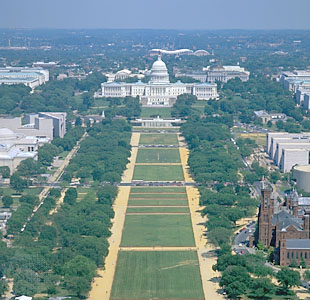 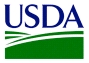 Copyright FPC International